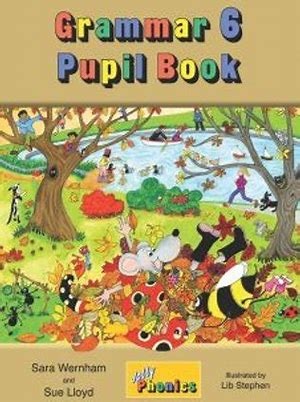 Jolly Grammar
6a-7
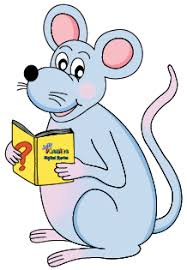 Let’s Revise Articles
an

 a

 an
a

 a

 a
an

 an

 a
hour

 shell

 umbrella
horse

 triangle

 unicorn
ostrich

 emu

 bicycle
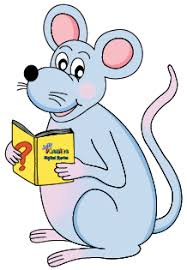 Spelling Point
quarter
pentagon
sextet
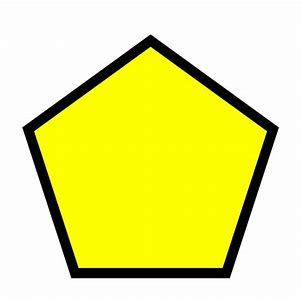 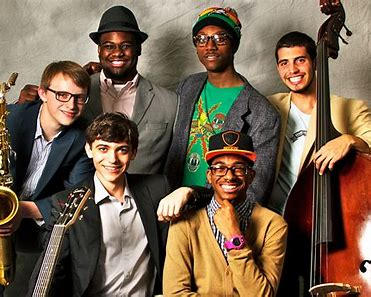 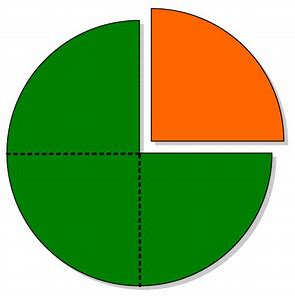 sex-
hexa-
quar-
quad-
penta
quin-
quarter
pentagon
sextet
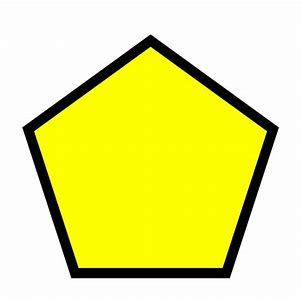 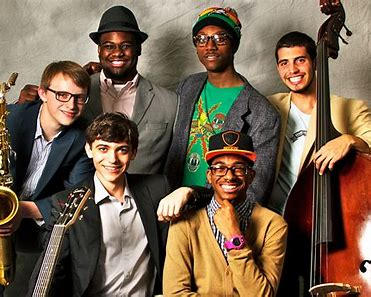 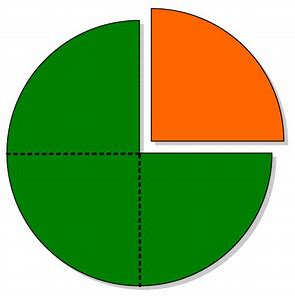 sex-
hexa-
quar-
quad-
penta
quin-
4
5
6
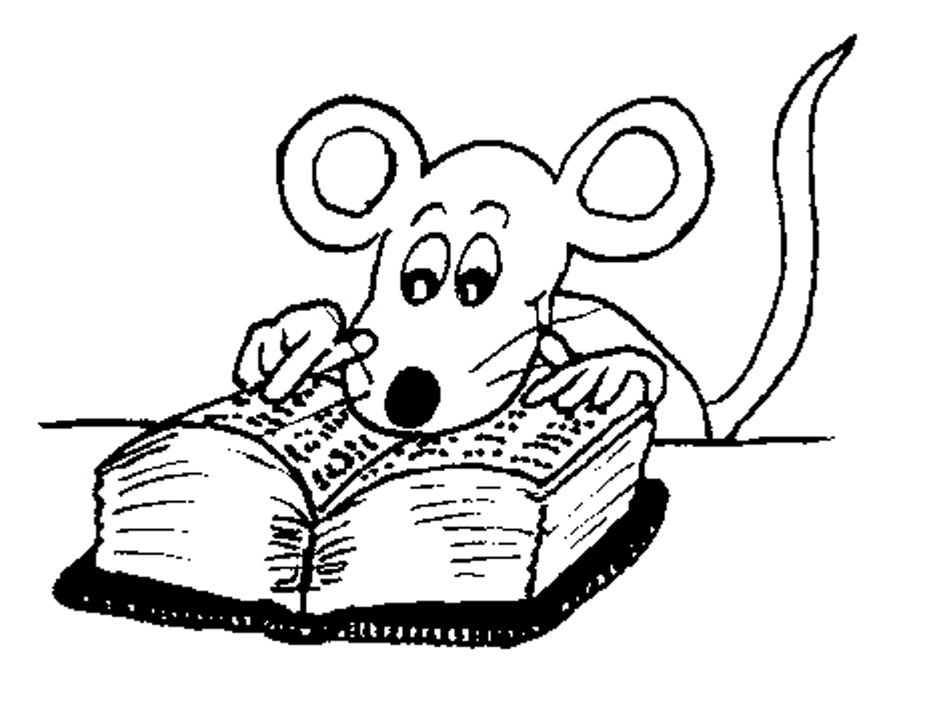 Spelling List
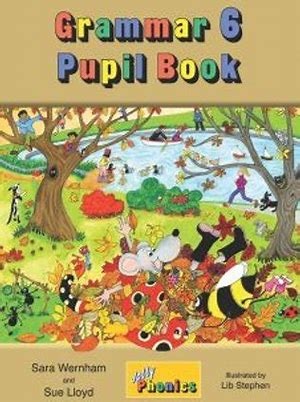 Activity Page

Spelling:
Numerical Prefixes for 4, 5 and 6.
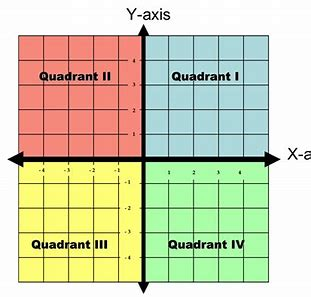 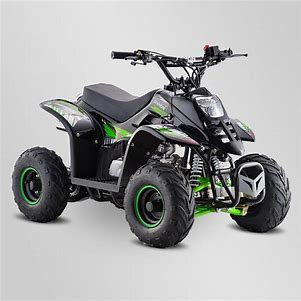 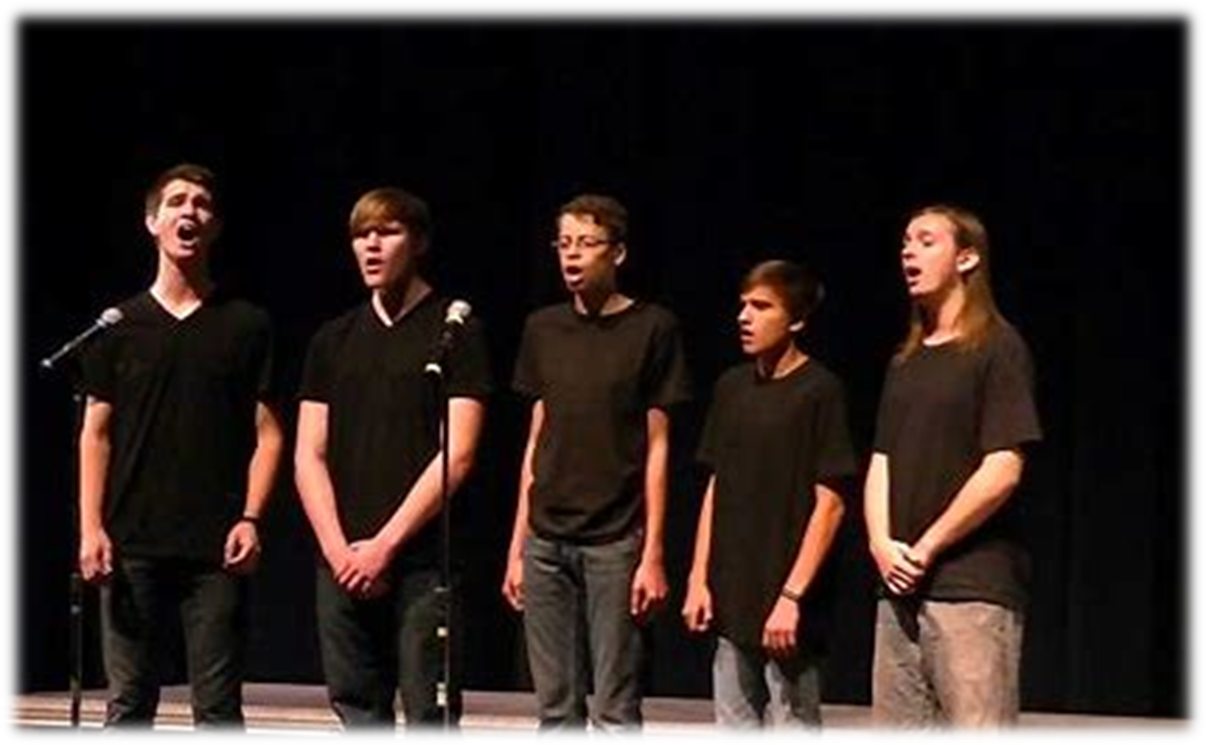 quad 	       quintet        quadrant
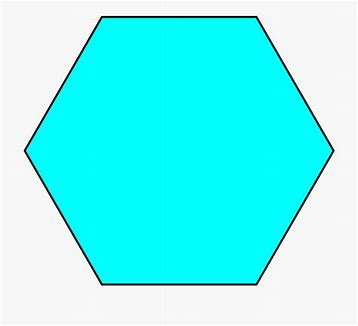 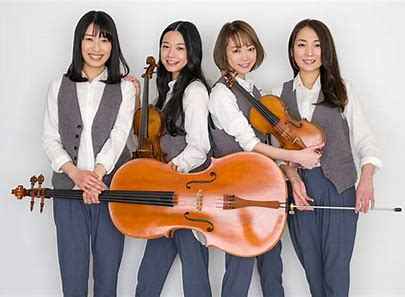 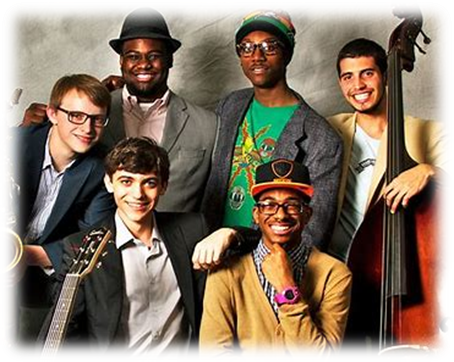 quartet	    sextet            hexagon
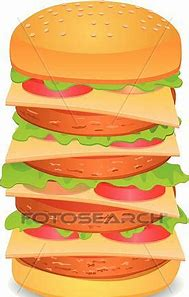 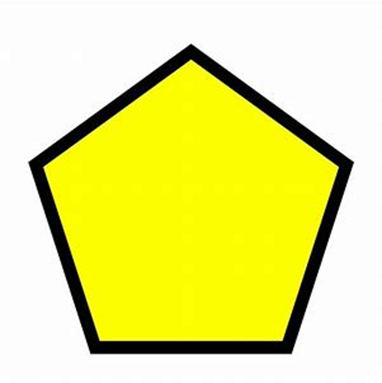 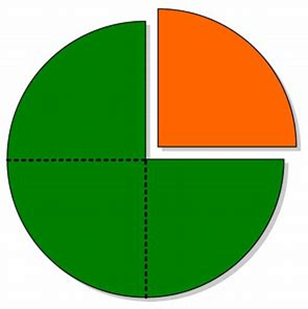 pentagon           quarter          quadruple
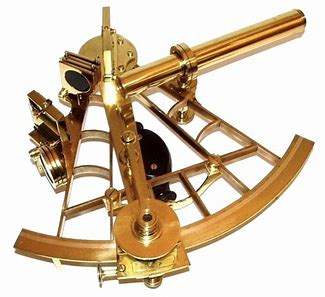 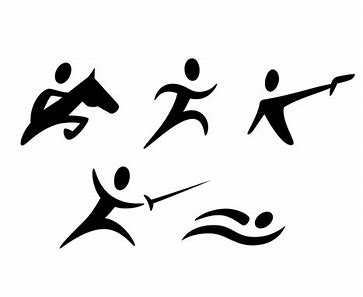 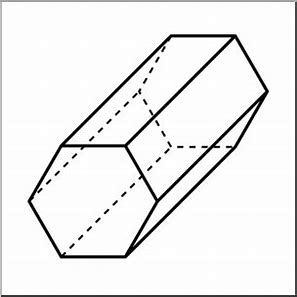 Shooting
Swimming
Fencing
Equestrian
Cross country running
hexagonal         pentathlon      sextant
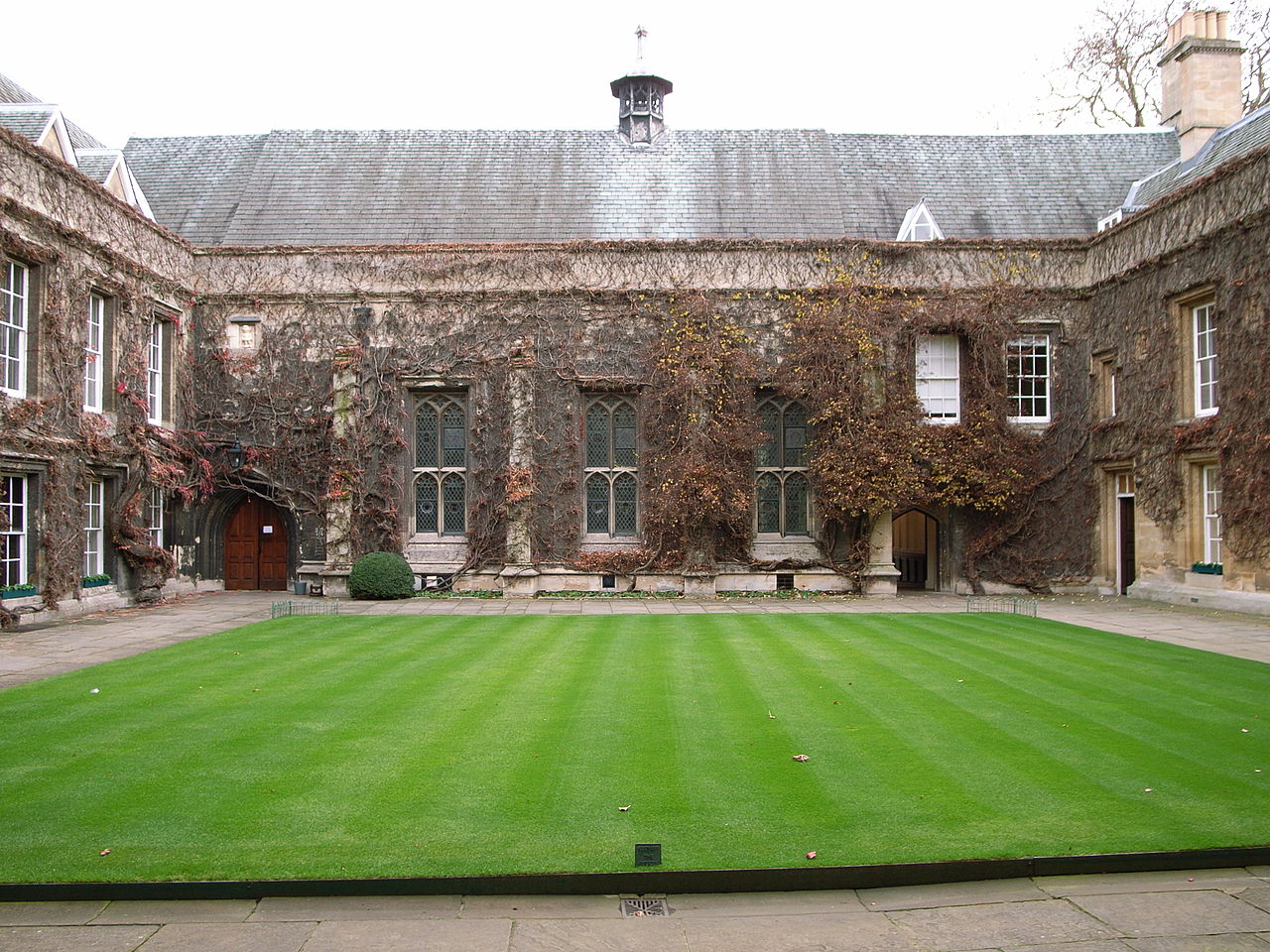 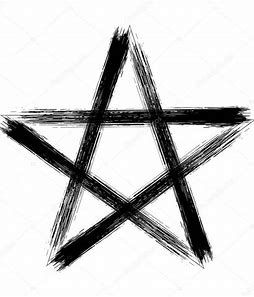 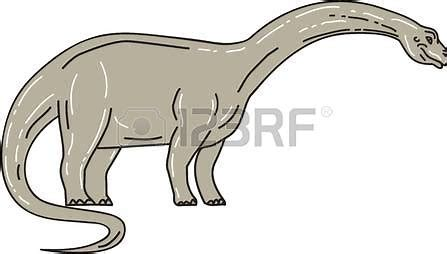 quadrangle     pentagram      quadruped
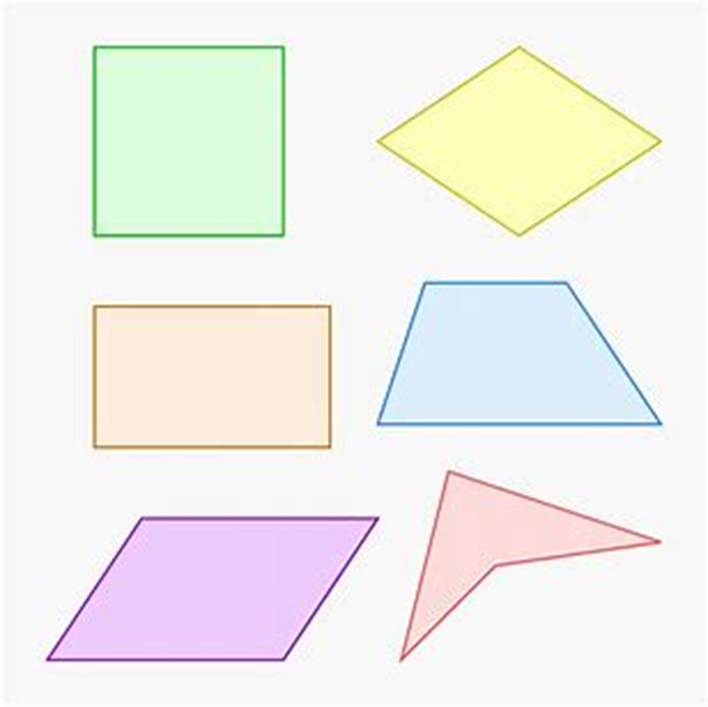 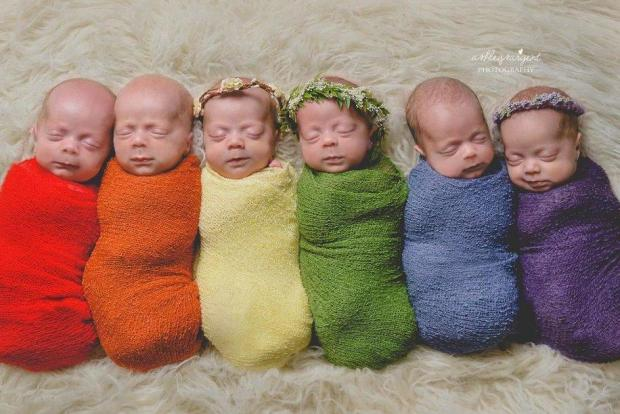 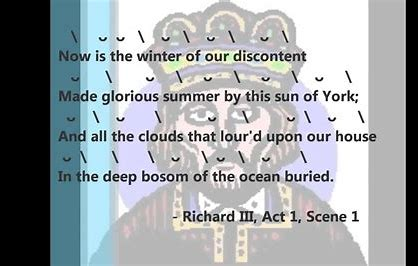 pentameter     sextuplet       quadrilateral
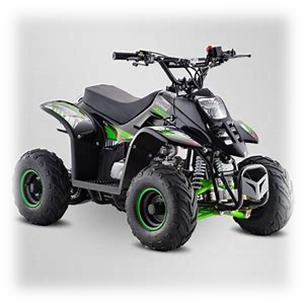 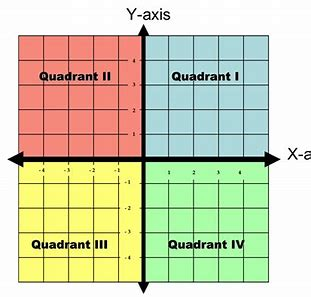 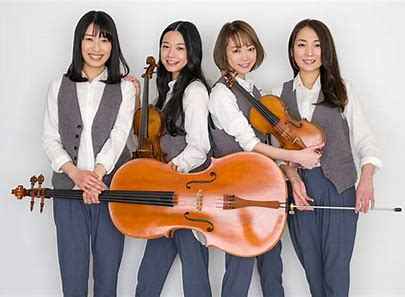 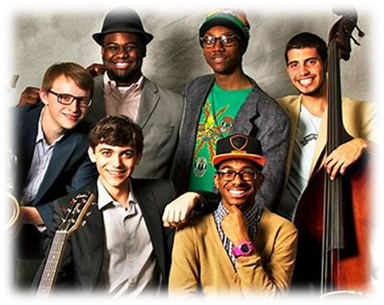 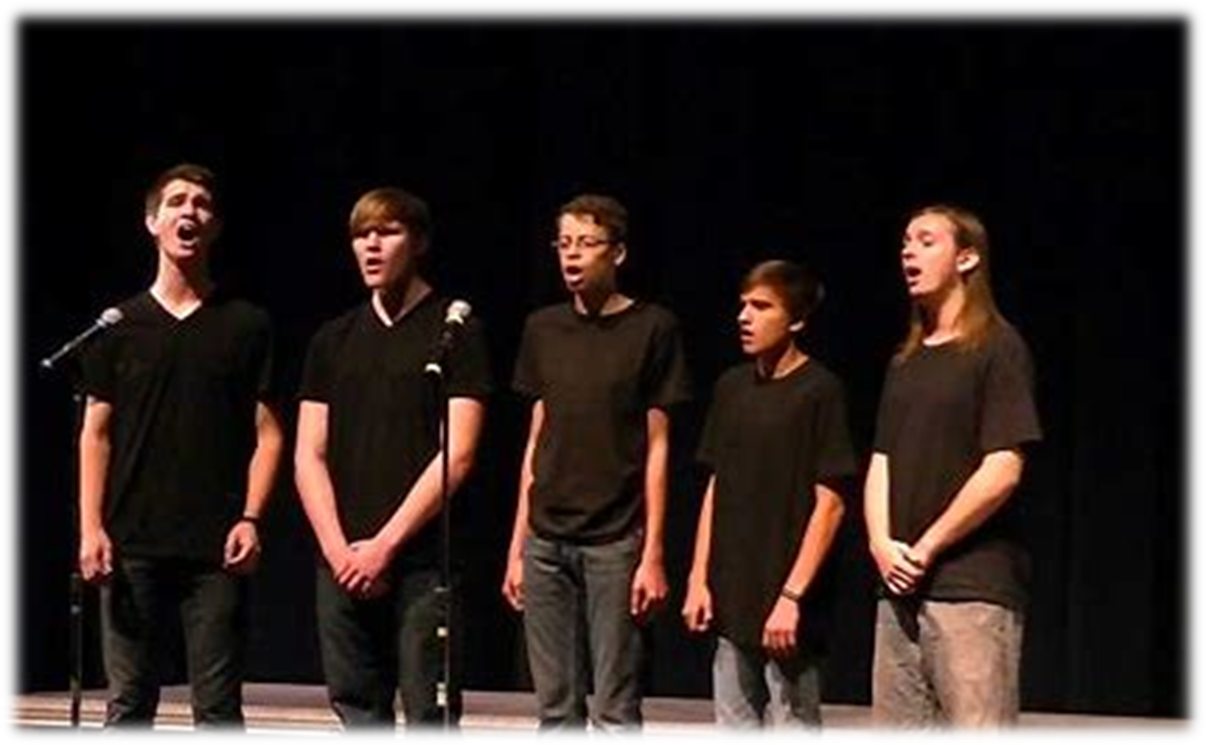 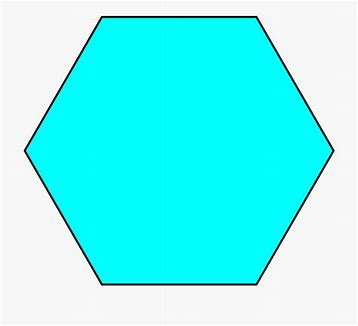 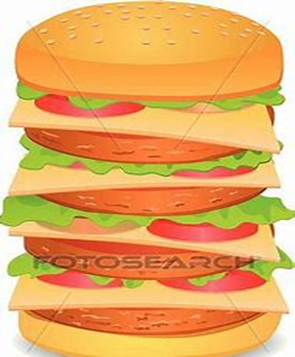 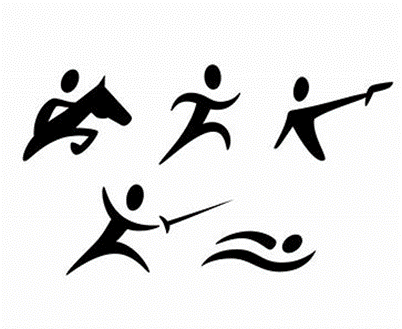 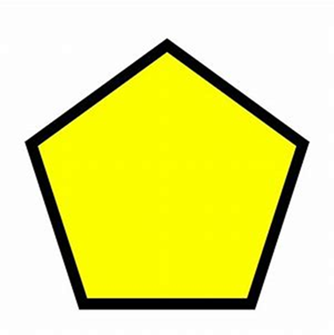 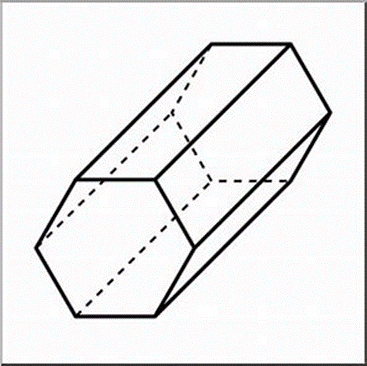 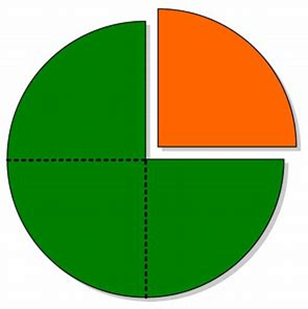 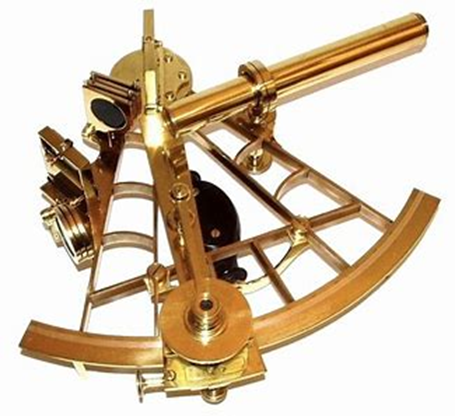 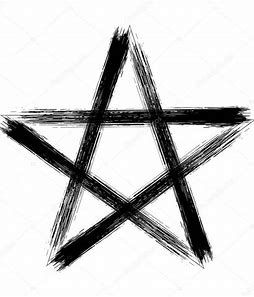 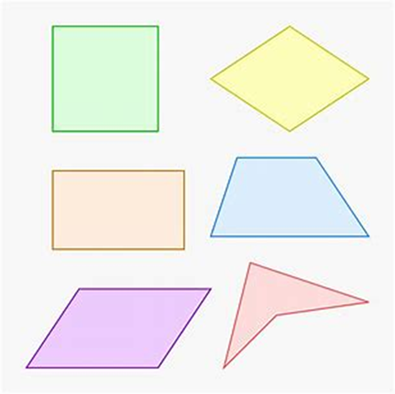 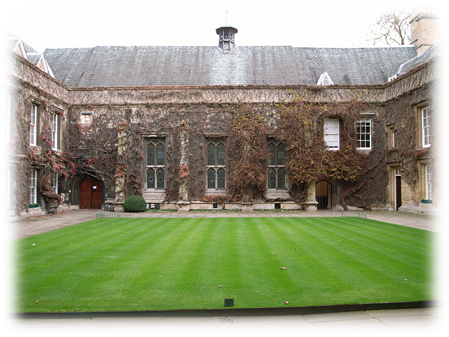 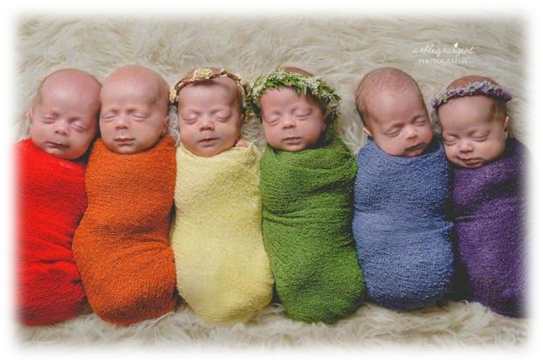 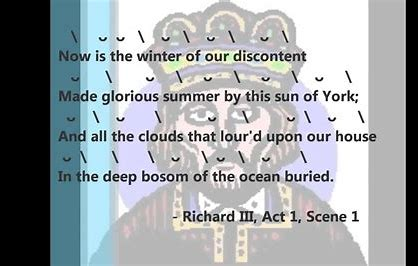 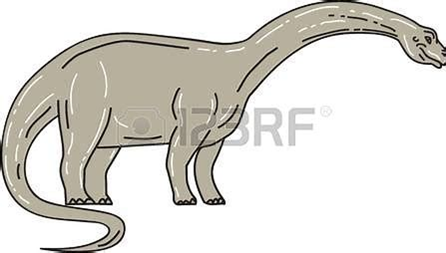 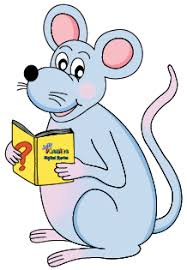 Let’s revise
Homophones.
you’re    your
・You’re playing the violin in the quartet next week.

・”You’re going to study quadrants this week,” my
   teacher said.

・Have you done your homework on hexagons, yet?

・Is the book you’re reading all about quadrupeds?

・”Your prices have quadrupled this year!” the
   angry customer complained.

・Didn’t your cousin do well in the pentathlon?


・Is your room in the building across the quadrangle?

・I’ll peel and quarter the potatoes while you’re chopping 
  the carrots.
・You’re playing the violin in the quartet next week.

・”You’re going to study quadrants this week,” my
   teacher said.

・Have you done your homework on hexagons, yet?

・Is the book you’re reading all about quadrupeds?

・”Your prices have quadrupled this year!” the
   angry customer complained.

・Didn’t your cousin do well in the pentathlon?


・Is your room in the building across the quadrangle?

・I’ll peel and quarter the potatoes while you’re chopping 
  the carrots.
・You’re playing the violin in the quartet next week.

・”You’re going to study quadrants this week,” my
   teacher said.

・Have you done your homework on hexagons, yet?

・Is the book you’re reading all about quadrupeds?

・”Your prices have quadrupled this year!” the
   angry customer complained.

・Didn’t your cousin do well in the pentathlon?


・Is your room in the building across the quadrangle?

・I’ll peel and quarter the potatoes while you’re chopping 
  the carrots.
・You’re playing the violin in the quartet next week.

・”You’re going to study quadrants this week,” my
   teacher said.

・Have you done your homework on hexagons, yet?

・Is the book you’re reading all about quadrupeds?

・”Your prices have quadrupled this year!” the
   angry customer complained.

・Didn’t your cousin do well in the pentathlon?


・Is your room in the building across the quadrangle?

・I’ll peel and quarter the potatoes while you’re chopping 
  the carrots.
・You’re playing the violin in the quartet next week.

・”You’re going to study quadrants this week,” my
   teacher said.

・Have you done your homework on hexagons, yet?

・Is the book you’re reading all about quadrupeds?

・”Your prices have quadrupled this year!” the
   angry customer complained.

・Didn’t your cousin do well in the pentathlon?


・Is your room in the building across the quadrangle?

・I’ll peel and quarter the potatoes while you’re chopping 
  the carrots.
・You’re playing the violin in the quartet next week.

・”You’re going to study quadrants this week,” my
   teacher said.

・Have you done your homework on hexagons, yet?

・Is the book you’re reading all about quadrupeds?

・”Your prices have quadrupled this year!” the
   angry customer complained.

・Didn’t your cousin do well in the pentathlon?


・Is your room in the building across the quadrangle?

・I’ll peel and quarter the potatoes while you’re chopping 
  the carrots.
・You’re playing the violin in the quartet next week.

・”You’re going to study quadrants this week,” my
   teacher said.

・Have you done your homework on hexagons, yet?

・Is the book you’re reading all about quadrupeds?

・”Your prices have quadrupled this year!” the
   angry customer complained.

・Didn’t your cousin do well in the pentathlon?


・Is your room in the building across the quadrangle?

・I’ll peel and quarter the potatoes while you’re chopping 
  the carrots.
・You’re playing the violin in the quartet next week.

・”You’re going to study quadrants this week,” my
   teacher said.

・Have you done your homework on hexagons, yet?

・Is the book you’re reading all about quadrupeds?

・”Your prices have quadrupled this year!” the
   angry customer complained.

・Didn’t your cousin do well in the pentathlon?


・Is your room in the building across the quadrangle?

・I’ll peel and quarter the potatoes while you’re chopping 
  the carrots.
・You’re playing the violin in the quartet next week.

・”You’re going to study quadrants this week,” my
   teacher said.

・Have you done your homework on hexagons, yet?

・Is the book you’re reading all about quadrupeds?

・”Your prices have quadrupled this year!” the
   angry customer complained.

・Didn’t your cousin do well in the pentathlon?


・Is your room in the building across the quadrangle?

・I’ll peel and quarter the potatoes while you’re chopping 
  the carrots.
・You’re playing the violin in the quartet next week.

・”You’re going to study quadrants this week,” my
   teacher said.

・Have you done your homework on hexagons, yet?

・Is the book you’re reading all about quadrupeds?

・”Your prices have quadrupled this year!” the
   angry customer complained.

・Didn’t your cousin do well in the pentathlon?


・Is your room in the building across the quadrangle?

・I’ll peel and quarter the potatoes while you’re chopping 
  the carrots.
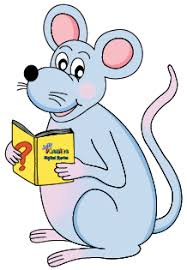 Sentence Wall
I neatly divided the cheese and tomato pizza (into quarters).
Subject


 I
Verb


 divided



 neatly/
 into quarters
Object


pizza 


 
 the cheese and tomato
(transitive)
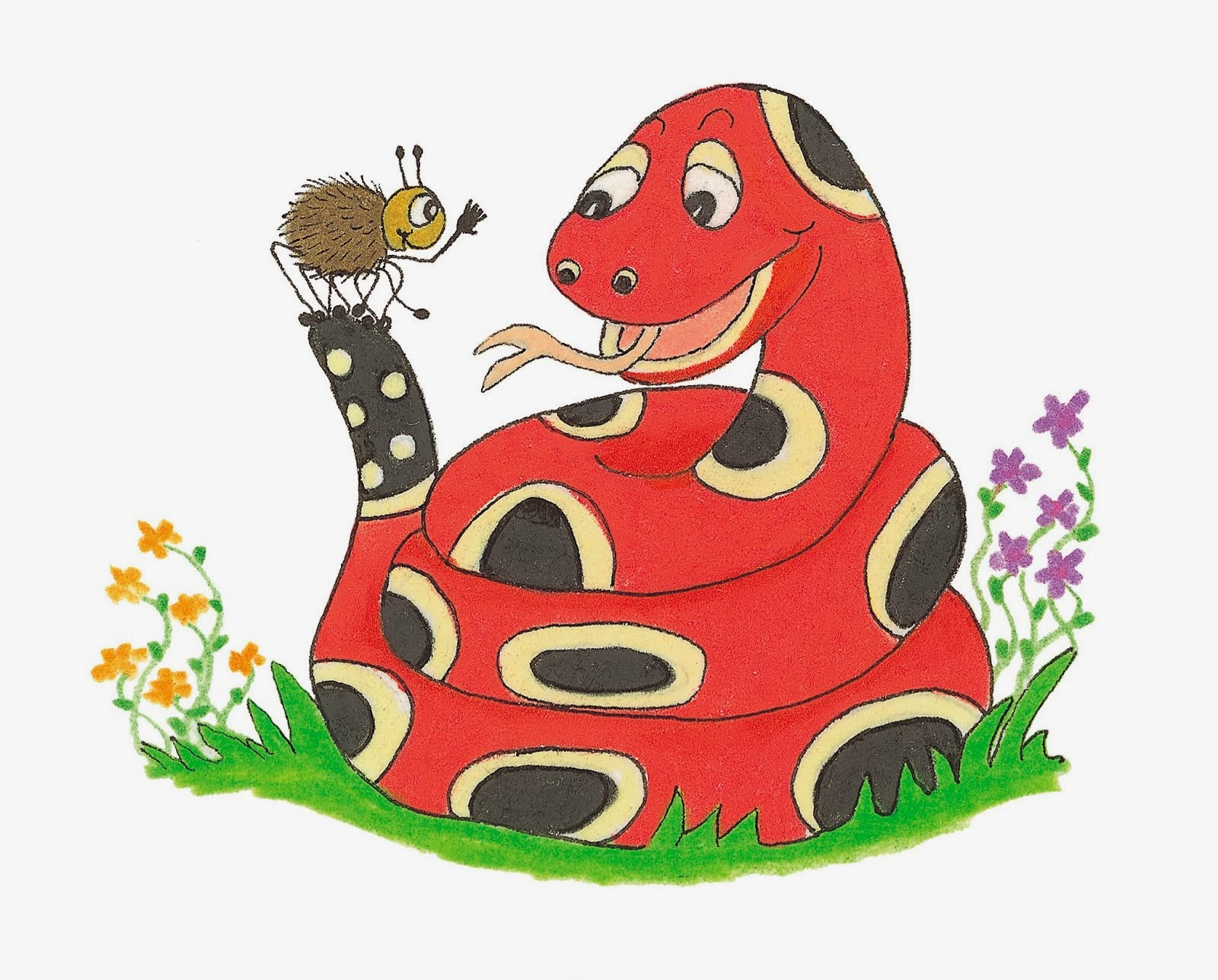 Dictation
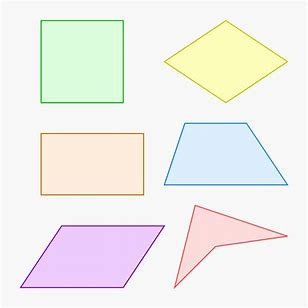 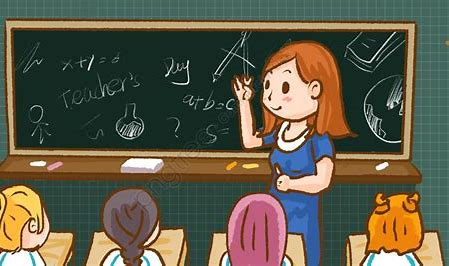 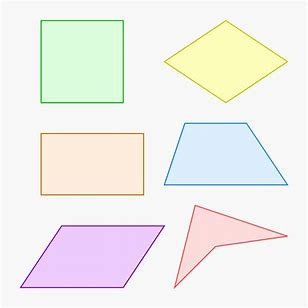 “Please draw a quadrilateral,” said Miss Beech.
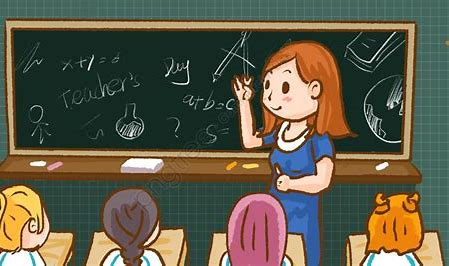 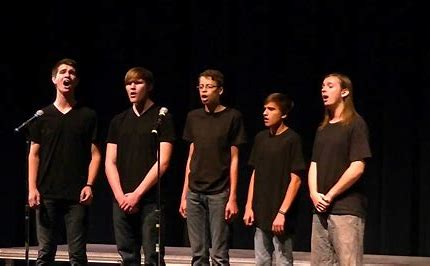 The quintet will be singing in the concert.
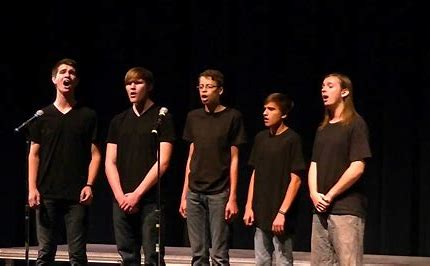 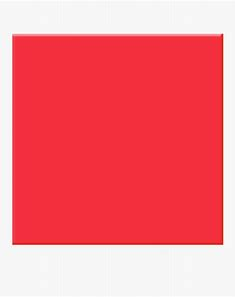 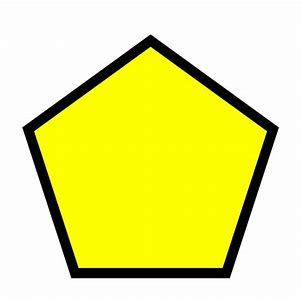 Does a pentagon have more sides than a square?
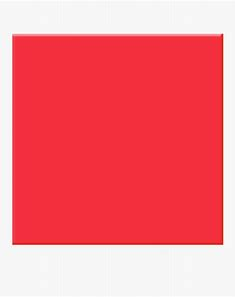 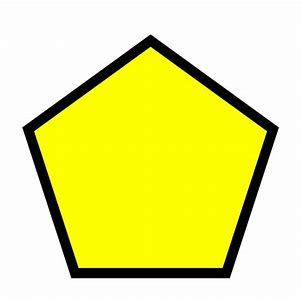 Assignment 

Learn Words in the List
Complete Sentence Wall
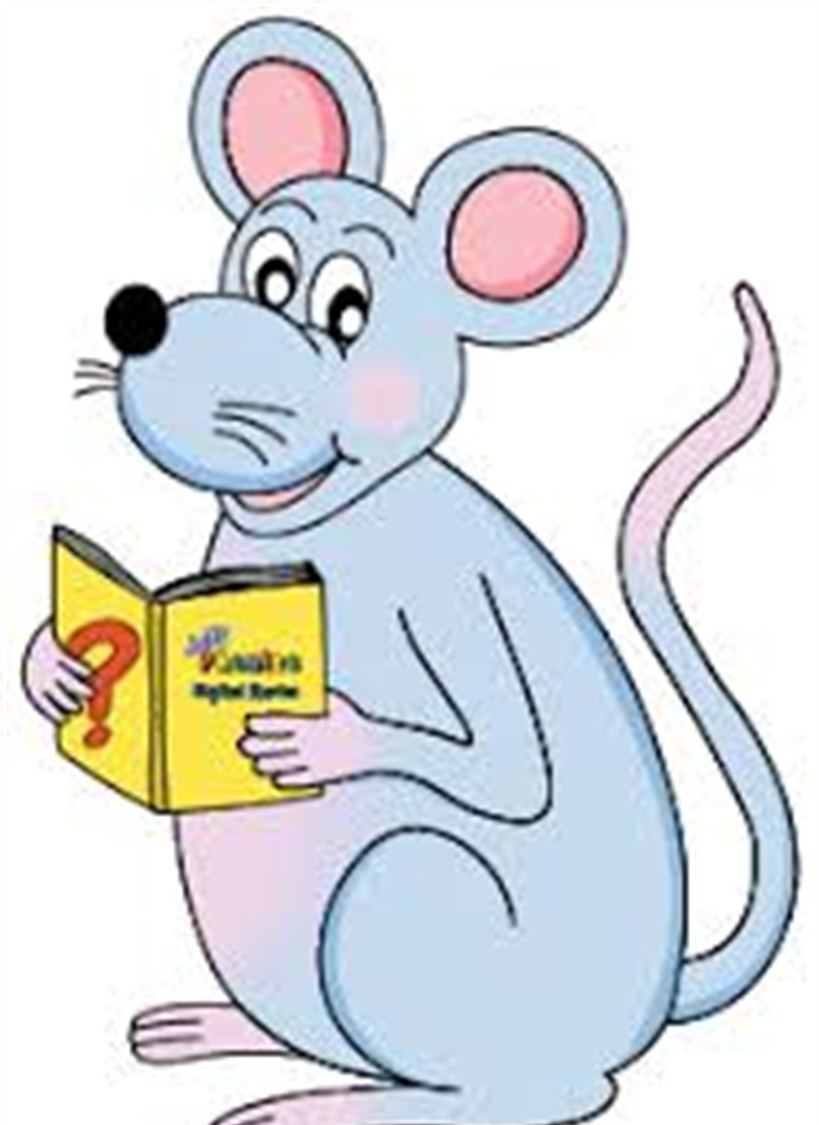 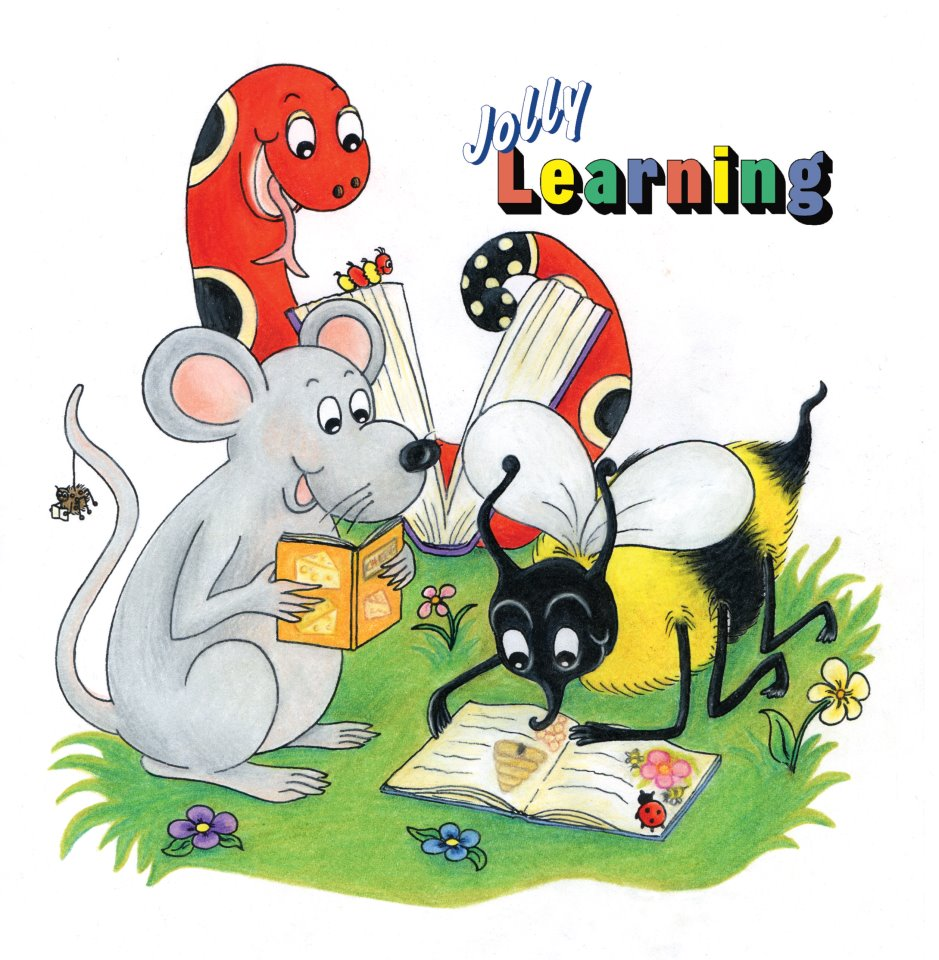 See you
 next time!